Projet 
APNUMAQ
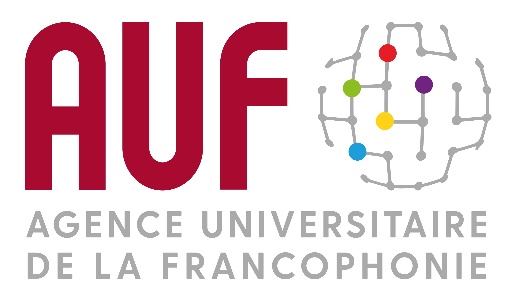 Atelier de formation régional
« Méthodologie de conception, production et partage des ressources éducatives libres (REL) »
18, 19, 20 décembre 2024
Jour 1
Où et comment chercher des REL ?
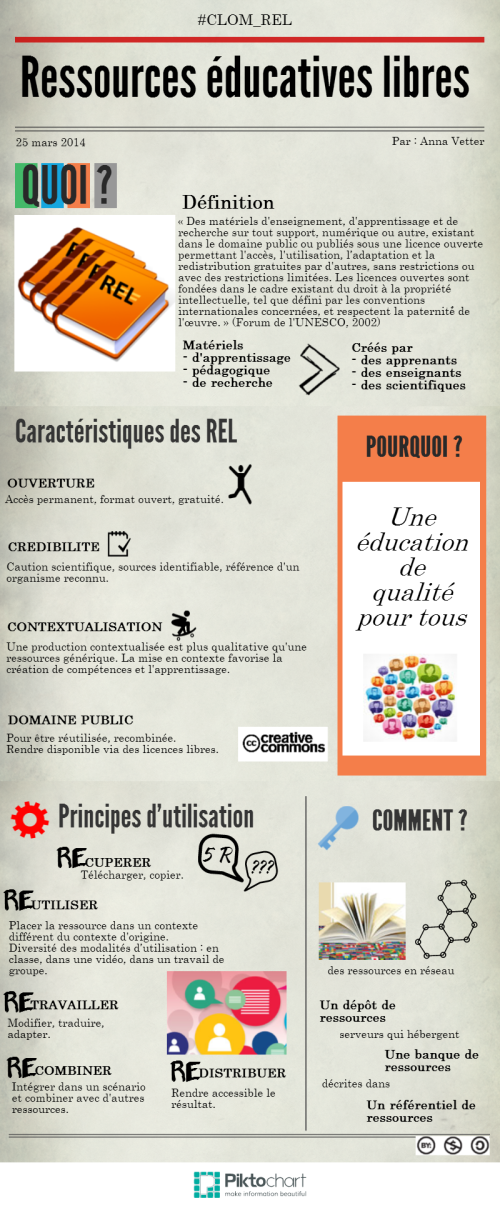 Comment reconnaître les REL ?
Par leurs typologies à vocation éducative (cours, exercices, quiz, etc.) ;
Par leurs métadonnées descriptives (niveau scolaire, âge des apprenants, niveau de complexité, durée, etc.)
Par les conditions d’usage d’une REL liées à une licence libre soumise à la juridiction du domaine public (C0) ou des licences Creative Commons (CC) ;
Par les permissions d’usage que le détenteur de droits (l’auteur) accorde aux utilisateurs sous certaines conditions, dont la principale consiste à citer l’auteur (droit moral/paternité intellectuelle) ; 
Par la mention explicite d’une licence libre accompagnant toute ressource supposée être libre ;
Comment reconnaître les REL ?
Filtre de recherche sur Licence Creative Commons : exemple Flickr
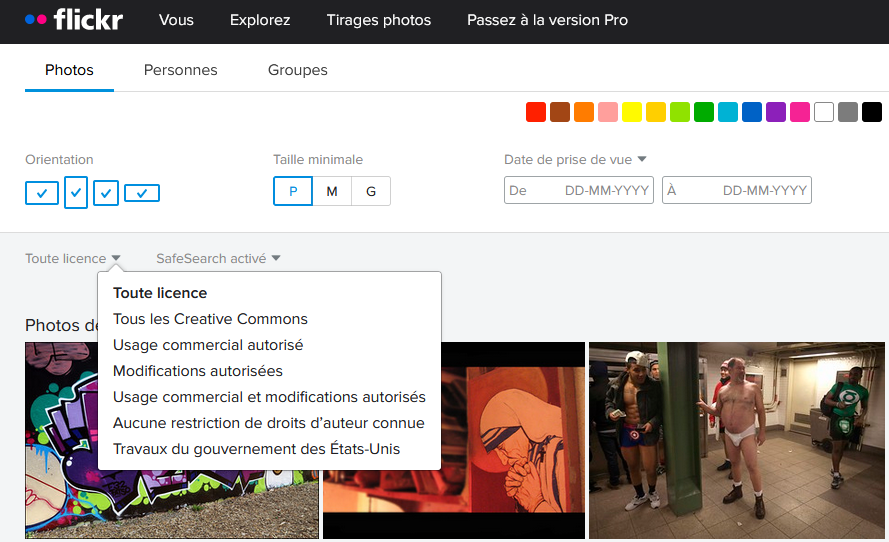 https://www.flickr.com/search/?text=REL
Comment reconnaître les REL ?
Conditions d’usage affiché sur site : exemple Pixabay
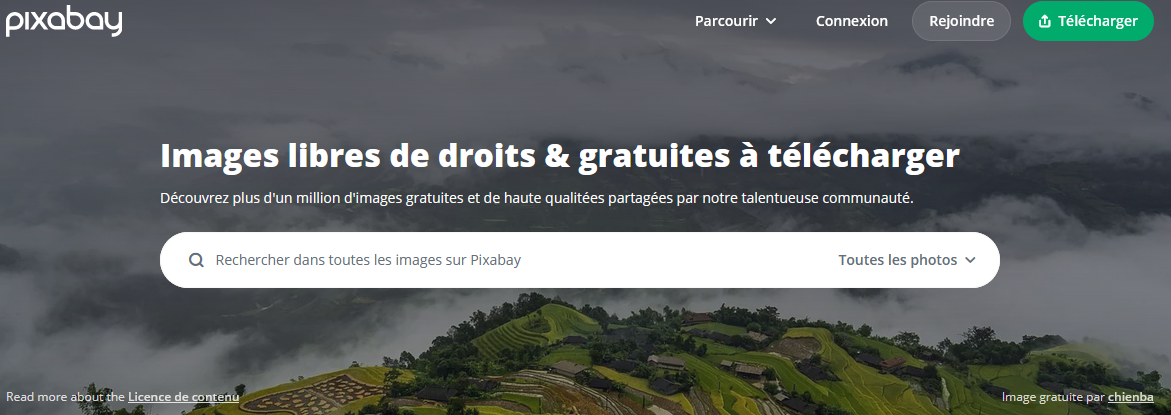 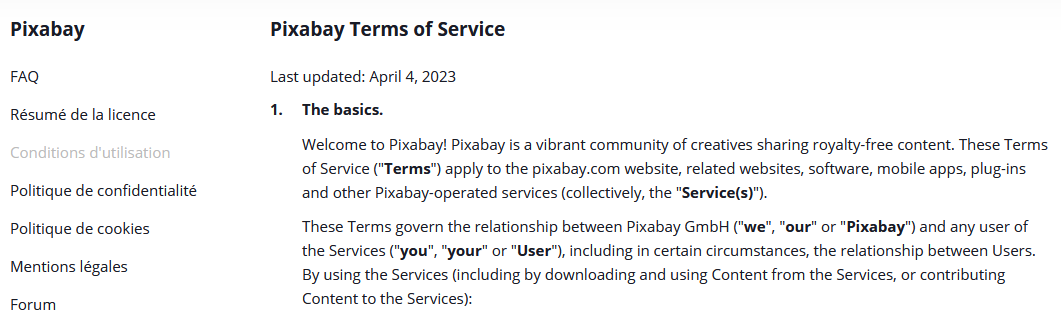 https://pixabay.com/fr/
Comment reconnaître les REL ?
Par filtre de recherche « Creative commons » : exemple YouTube
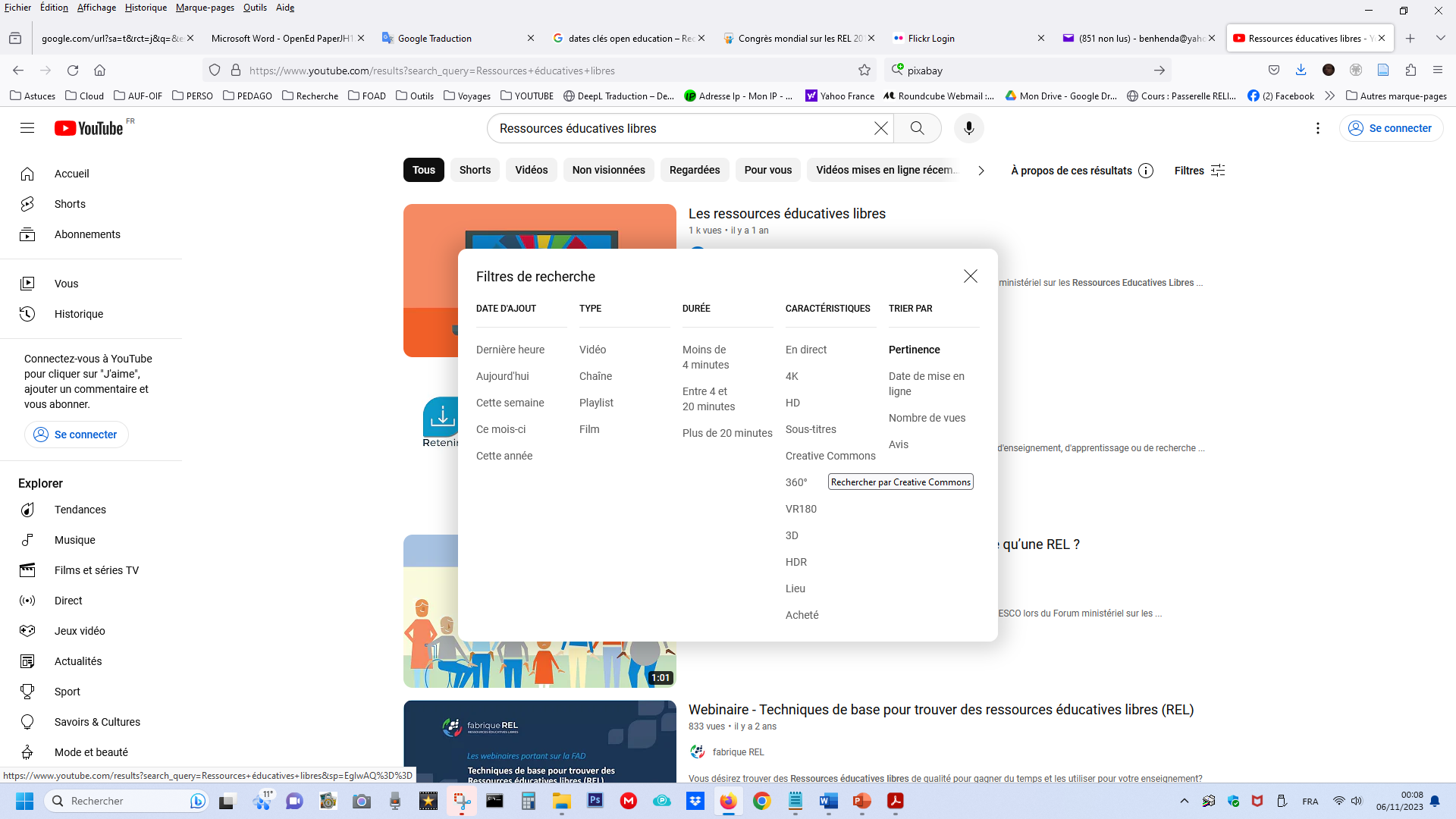 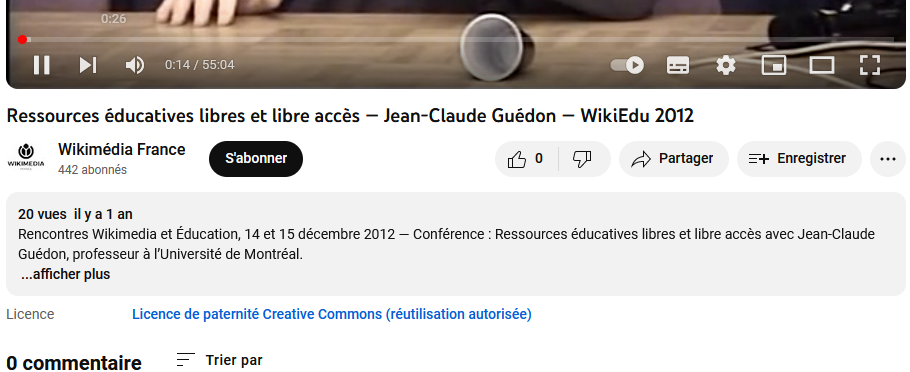 … ou par métadonnées de description
Vérifier la licence d’une image sur Google
Les images appartiennent à ceux qui les créent et les photos à ceux qui les prennent, donc en principe vous ne pouvez utiliser que ce que vous avez créé,
Comment savoir si une image est protégée par des droits d’auteur ? 
Recherche Inversée par image :
Google Image : images.google.fr : retrouver la source d’une image pour en vérifier les droits,
Recherche avancée d’images : 
Google Image : Option « Outil » ► « Droits d’usage » ► « Licences Creatives Commons »,
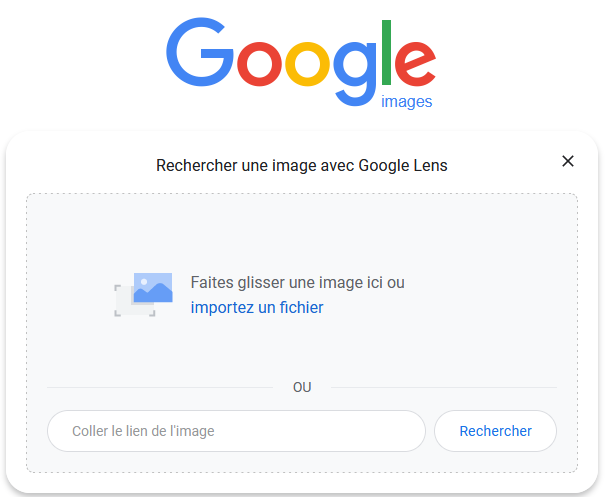 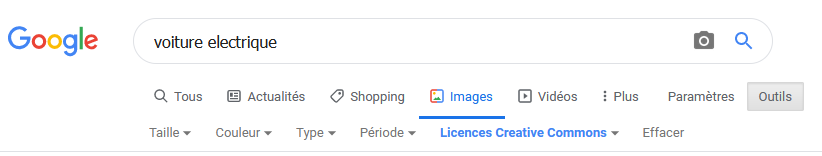 Sources d’images libres et/ou gratuites
Flickr (advanced search)
Wikimedia Commons
Foter
Pixabay
Photos for Class
Unsplash
Clip Safari
Metropolitan Museum of Art
ccMixter
The Freesound Project
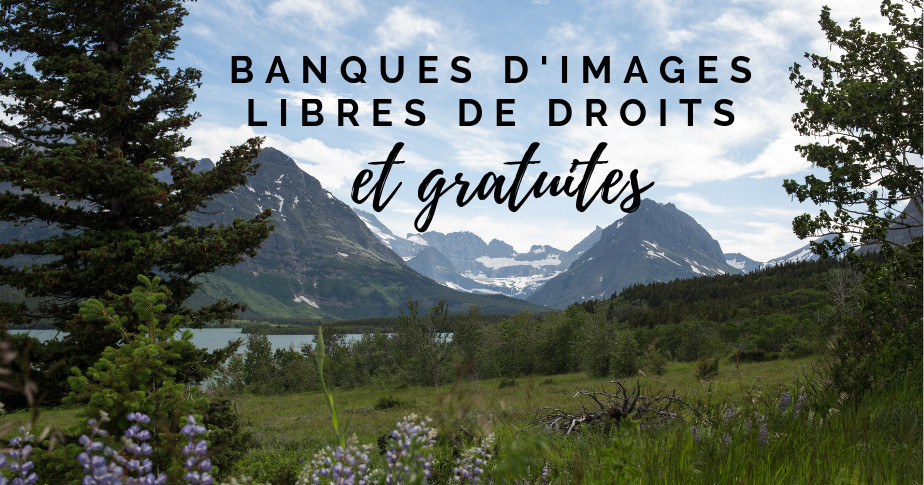 Des sites francophones
► Universités Numériques Thématiques : http://univ-numerique.fr/ 
► Fun Ressources : https://www.fun-ressources.fr/ 
► FUN MOOC(plate-forme nationale de MOOC): https://www.fun-mooc.fr/ 
► AUF-BNEUF (bibliothèque numérique de l'espace universitaire francophone): https://bneuf.auf.org/#!/ 
► INRIA (compilation de sources et entrepôts de ressources pédagogiques numériques): https://fuscia.info/index.html%3Fp=608.html 
► CEL-CCSD (cours en ligne du CNRS): https://cel.archives-ouvertes.fr/
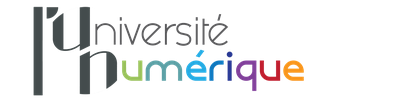 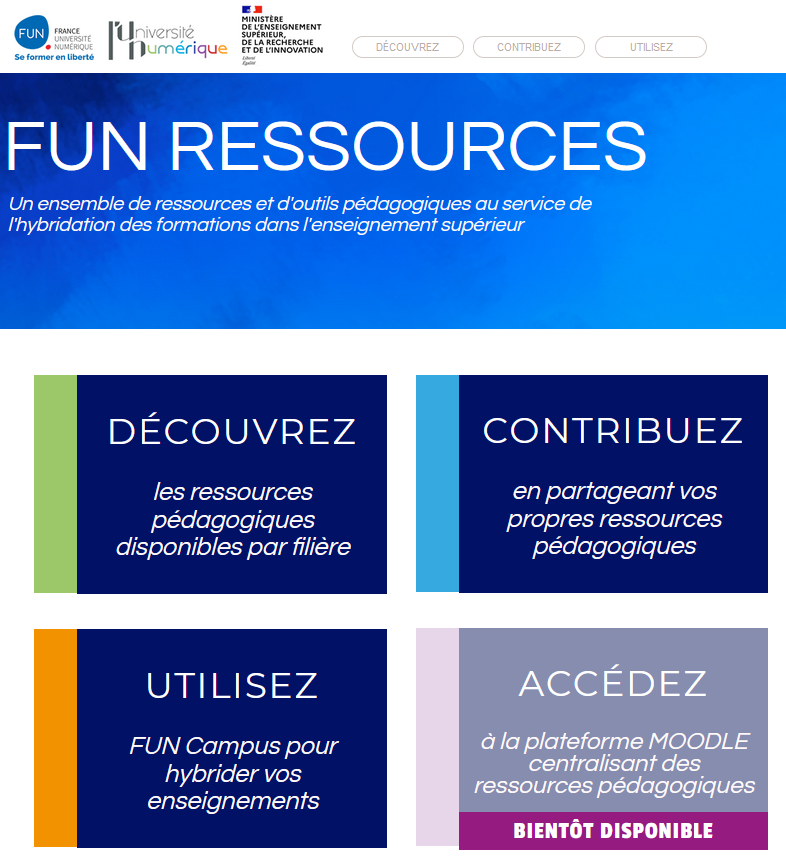 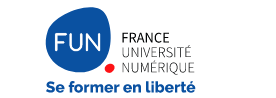 Des compilations de sites de REL :
https://wiki.facil.qc.ca/view/Ressources_%C3%A9ducatives_libres
https://www.francophonie.org/ressources-numeriques-1200
https://aprelia.org/index.php/fr/ressources/ressources-francophones
http://data.abuledu.org/wp/
https://service-comete.parisnanterre.fr/medias/fichier/liste-des-portails-ou-vous-trouverez-des-rel_1600242536213-pdf
http://fuscia.info/index.html%3Fp=608.html
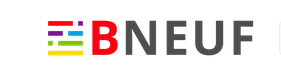 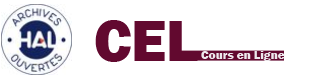 Des sites anglophones
► MIT OPEN COURSE WARE (OCW) https://ocw.mit.edu/courses/online-textbooks/  
► OPEN LEARNING INITIATIVE (Carnegy Mellon) https://oli.cmu.edu/courses/ 
► OER Commons (collections sur le site OER Commons):  https://www.oercommons.org/ 
► COMMON SPACES (Erasmus+) https://www.commonspaces.eu/ 
► Hippocampus (collections Vidéos)  https://www.hippocampus.org/
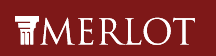 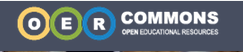 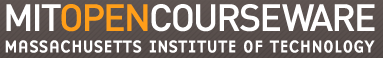 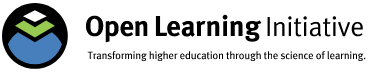 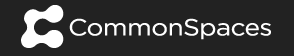 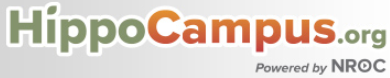 D’autres compilations de REL anglophones :
https://www.cccoer.org/learn/find-oer/
https://oasis.geneseo.edu/sources.php
https://campustechnology.com/articles/2014/07/02/16-oer-sites-every-educator-should-know.aspx 
https://guides.library.tamucc.edu/oer/biglist